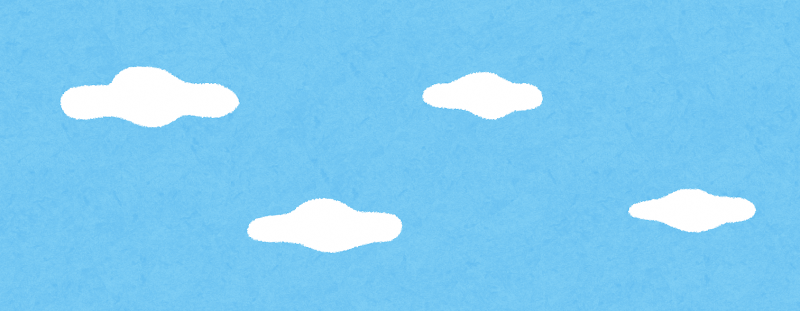 子育て･教育無料相談
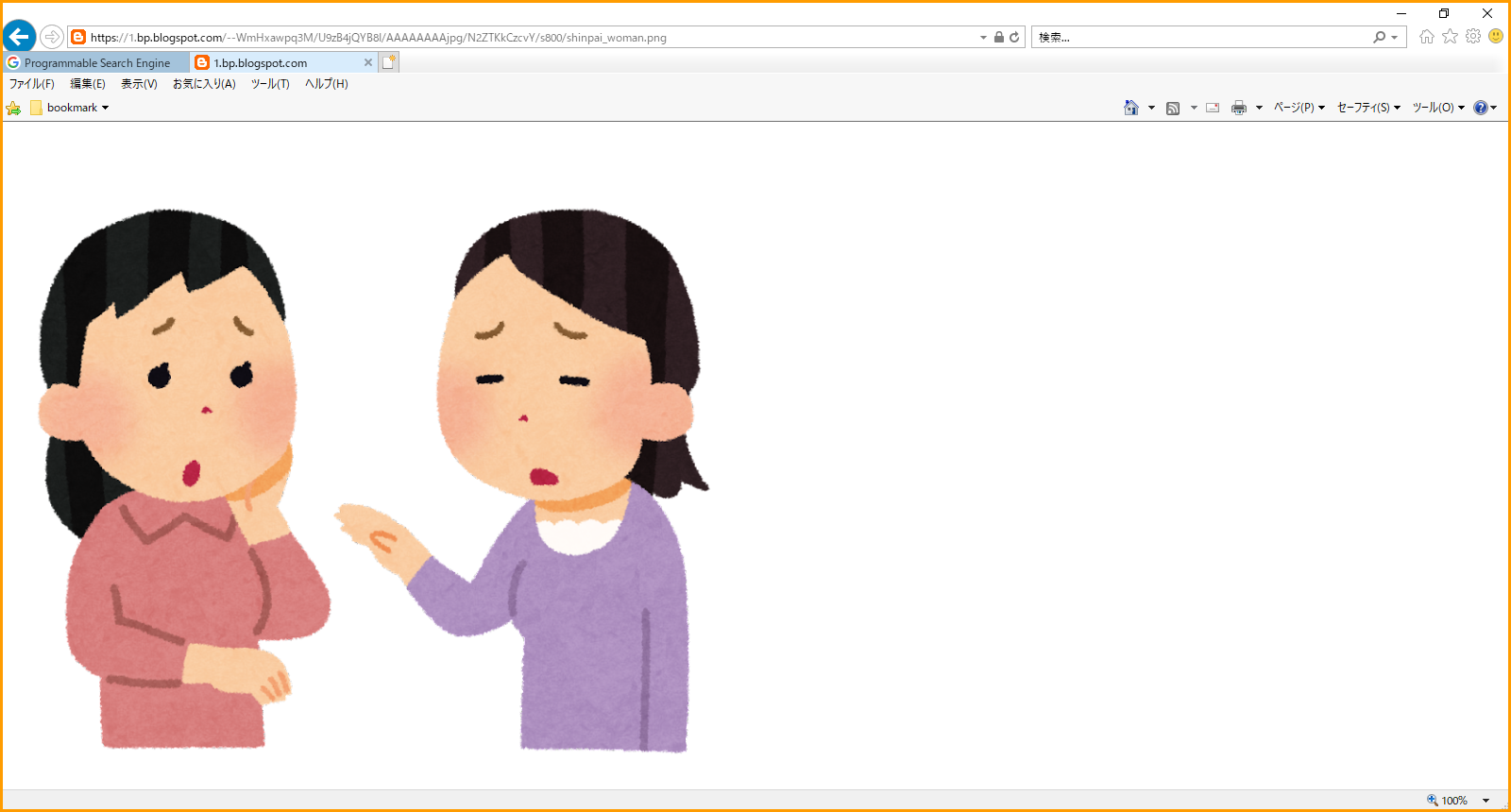 ○子どもの気持ちがわからない･･･
○また怒ってしまった･･･　　○子育てが不安…
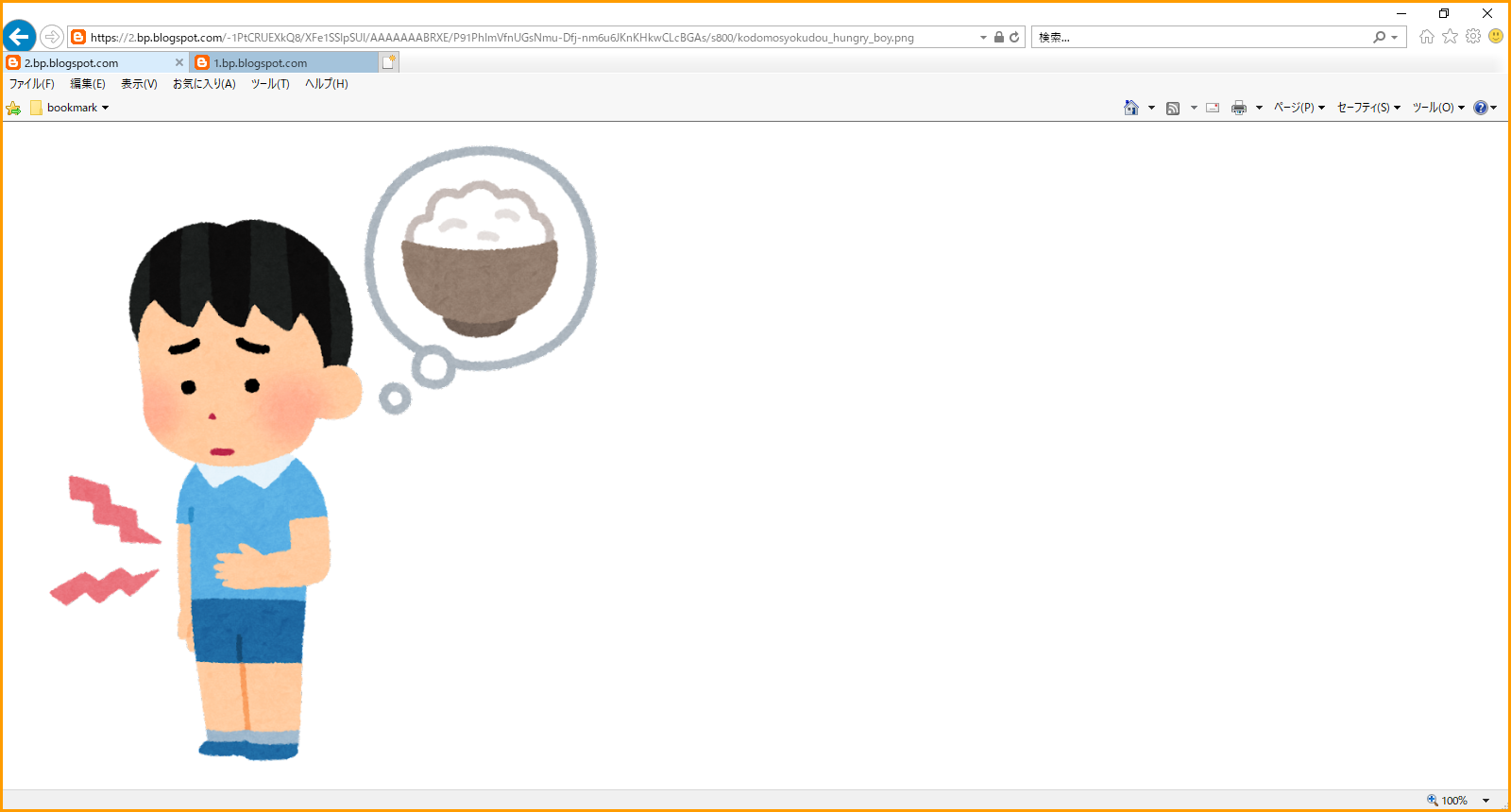 ○学校に行きたくない…　　○勉強についていけない…
○友だちと上手くいかない…
いじめ、不登校、非行、ひきこもりなど･･･イライラしたり、不安になったり悩みを抱えている皆さん、お気軽に相談してみませんか。不登校や集団活動になじみにくいお子さんに、自分のペースで参加していけるような支援等も行います。※ 相談は秘密厳守で行います。
◎日時：毎月第１・第３金曜日　　13時 ～ 17時まで
　　　　   ※６月のみ、第２・第３金曜日に実施します。相談時間は1時間が　
　　　　　　  目安です。事前にご予約をお願いします。
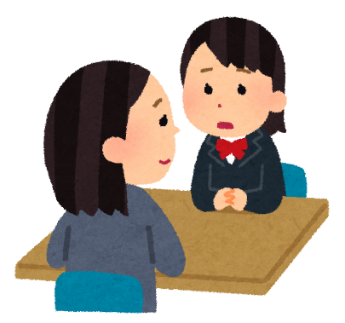 ◎場所：のいちふれあいセンター　1階　相談室
◎カウンセラー：公認心理師　影山  淳子 先生
◎対象：香南市在住または在勤・在学の方
　　　   お子様から大人の方まで、お気軽にご相談下さい。
　　　　  ※小さなお子さん同伴の方も安心してご相談下さい。（事前にお知らせ下さい。）
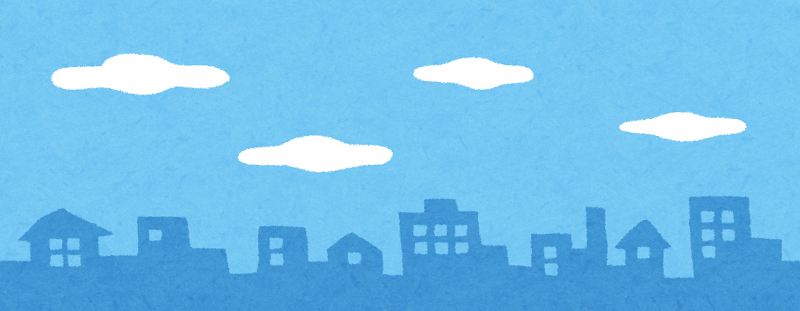 申し込み・お問い合わせ先
香南市教育委員会　生涯学習課　青少年育成係
TEL 0887-50-3022 ※受付時間：9時～17時（土日祝除く）
メールアドレス：seisyonen@city.kochi-konan.lg.jp